Who Has Ever Dealt with Doubt?
If you die you question if you’d really be saved?
Questioned if your decision(s) was based on the flesh vs. the will of God?
Your doctrinal beliefs?
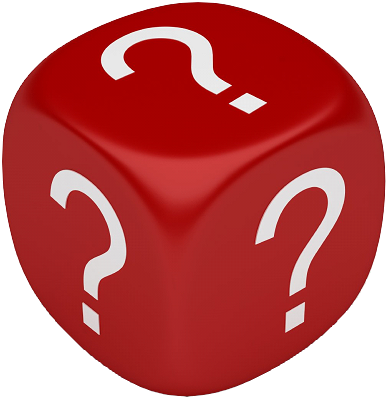 When it comes to salvation…
This is most unfortunate but a reality for many believers of Jesus as our Savior.
Test your response to the gospel against Christians who were saved as revealed in the Scriptures. Matt. 28:19; Acts 2:38-41; Acts 9:18, (Acts 22:16); Rom. 6:1-4
THE REAL QUESTION: Do you believe that God has the actual power to save you as He saved those in the Scriptures?If so, let His promise deliver you from doubting your salvation!
When it comes to decision making…
Some Christians stress over and question some of life’s decisions. 
If you love God and use wisdom, then TRUST that His providential care will see you through your decisions. Prov. 16:2-3, 9, 33
THE REAL QUESTION: Do you trust that God’s providential care is able to direct your steps through your choices in life?If so, let His promise deliver you from doubting your salvation!
When doubting doctrinal beliefs
The reality is that YOU have convictions of what you believe to be the “doctrine of Christ/God”.
Some, however, have doubts… 
So many think differently… who’s correct?
I’ve changed my views over time… am I wrong?
The fact is that we’ll never know perfectly: we will have no choice but to trust in God’s grace at some point.
“One person esteems one day above another; another esteems every day alike. Let each be fully convinced in his own mind.” (Romans 14:5)
Ultimately
You will study God’s word (2 Tim. 2:15, 3:16) and test what people say against His word. 1 Jn. 4:1
Pray for God’s providential guidance.
Live with your decisions… trusting in His divine providence. Rom. 8:28, 31-39